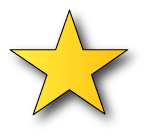 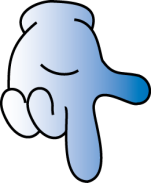 Fakebook Page Template
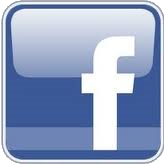 This template can be used to create a "fake" Facebook page for any famous person your students may be studying. Students will enjoy creating a page for an artist, an inventor, or a character in a book or movie (see the Hank Aaron example). Click on the Attachments Tab for a worksheet that can be used in conjunction with this activity (edit as you see fit). Please contact me if you have any questions. Enjoy!
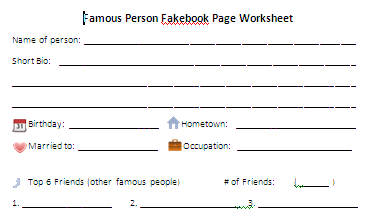 Original  Created by Amber Coggin and Modified by Brian Felker, Oconee Co. Schools
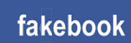 facebook
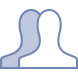 1
Search
Home  Profile  Account
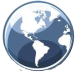 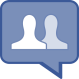 Henry "Hank" Aaron
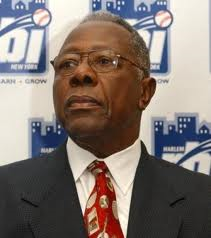 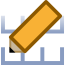 Edit Profile
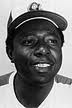 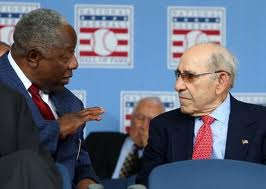 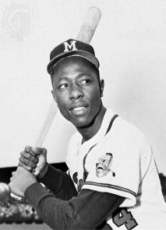 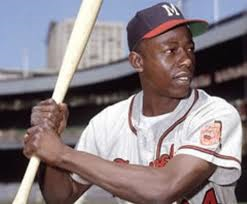 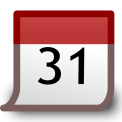 Birthday
February 5, 1934
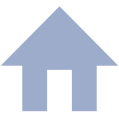 Share:
Photo
Link
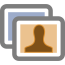 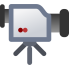 Status
Video
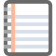 Hometown
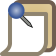 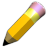 Mobile, AL
What's on your mind?
Welcome to my 
Facebook page!
I enjoy playing
baseball, and I am 
a member of the
Baseball Hall of 
Fame.
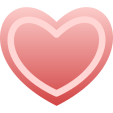 Married to
Henry "Hank" Aaron
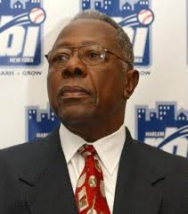 Billye Williams
I just broke Babe Ruth's home run
record! The crowd went wild!
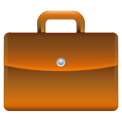 Occupation
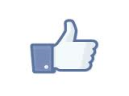 Major League Baseball Player
Like        Comment
April 8, 1974
Henry "Hank" Aaron
checked in at
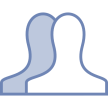 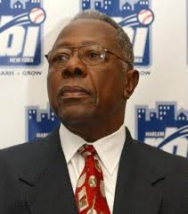 (490)
Friends
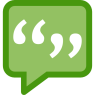 Wall
Indianapolis, IN
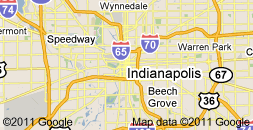 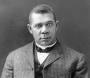 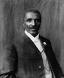 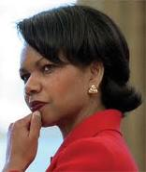 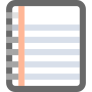 Info
Just signed with the
Indianapolis Clowns!
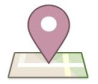 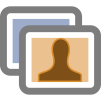 Photos
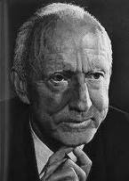 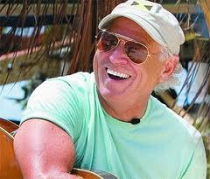 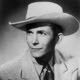 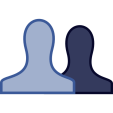 Friends
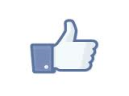 November 20, 1951
Like        Comment          Tag Friends
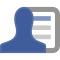 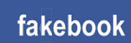 facebook
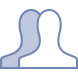 1
Search
Home  Profile  Account
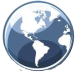 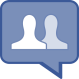 Name
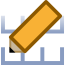 Edit Profile
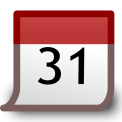 Birthday
Profile
Photo
Photo
Photo
Photo
Photo
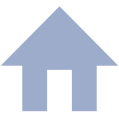 Share:
Photo
Link
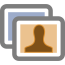 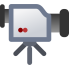 Status
Video
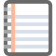 Hometown
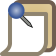 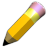 What's on your mind?
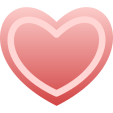 Married to
Bio
Name
Status
Profile
Photo
Profile
Photo
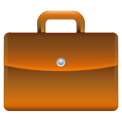 Occupation
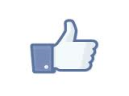 Date
Like        Comment
Name
checked in at
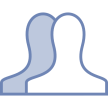 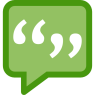 Friends (490)
Wall
Place
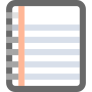 Info
Status
Map/picture of place
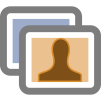 Photos
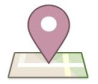 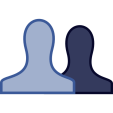 Friends
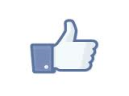 Like        Comment          Tag Friends
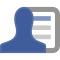 Date
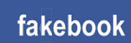 facebook
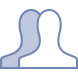 1
Search
Home  Profile  Account
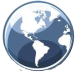 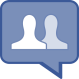 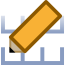 Edit Profile
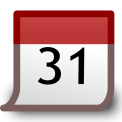 Birthday
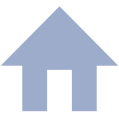 Share:
Photo
Link
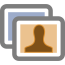 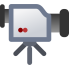 Status
Video
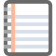 Hometown
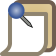 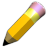 What's on your mind?
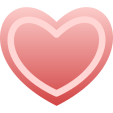 Married to
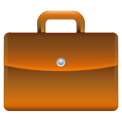 Occupation
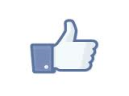 Like        Comment
checked in at
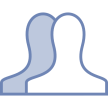 (       )
Friends
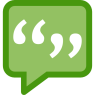 Wall
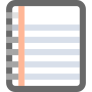 Info
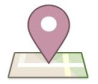 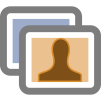 Photos
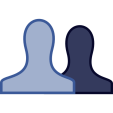 Friends
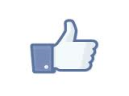 Like        Comment          Tag Friends
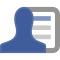